Jaroslav Kudr pro OATGM
Oncreate, SaveInstancestate - demo
cíl
Ukázat práci s první metodou, která je volána, když je aktivita spuštěna.
Má jako parametr Bundle, který pokud není prázdný indikuje, že aktivita je pouze restartována a hodnoty které obsahuje slouží k obnovení uloženého stavu aktivity.
Ve vytvořené aplikaci ukážeme jak uložit stav aktivity tak, aby při otočení telefonu nedošlo ke ztrátě stavu aktivity.
DEMO 1
Vytvořte nový projekt:
Solution name: Lifecycle
Project name: Lifecycle_Demo_1
STEP 1
Do projektu vložte jeden prvek TextView a jeden Button.
Nastavte parametry ovládacích prvků podle obrázku:
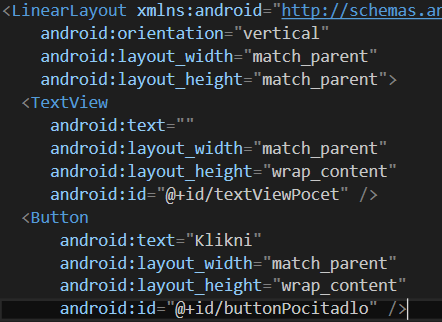 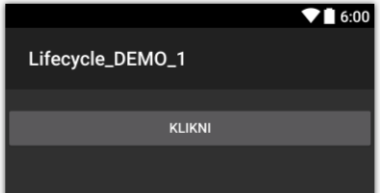 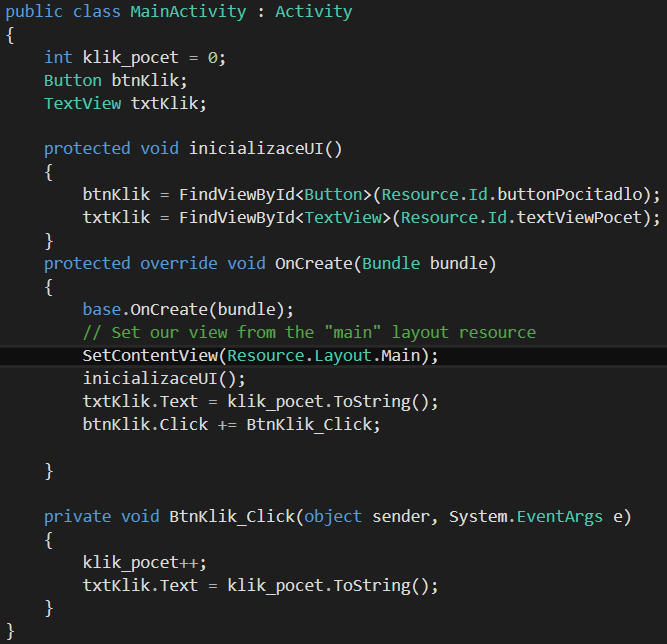 STEP 2
Doplňte kód aktivity Main:
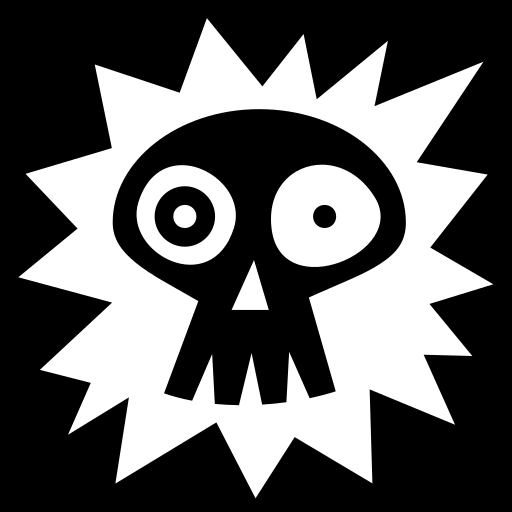 STEP 3
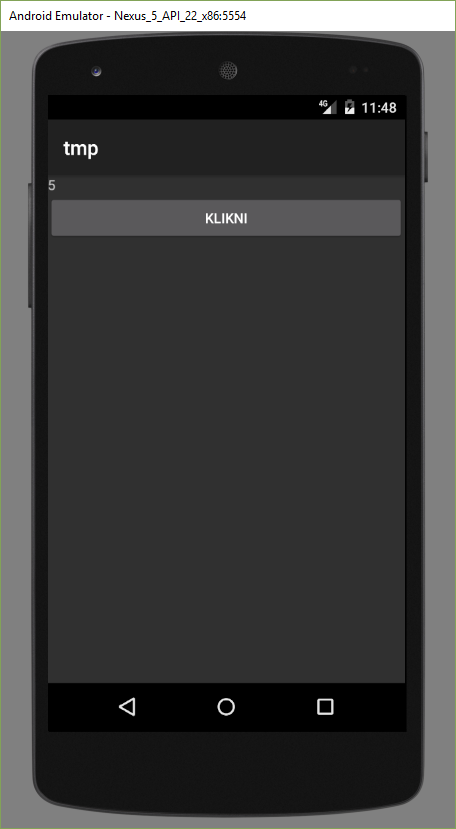 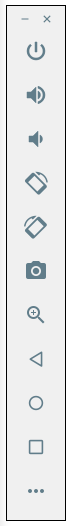 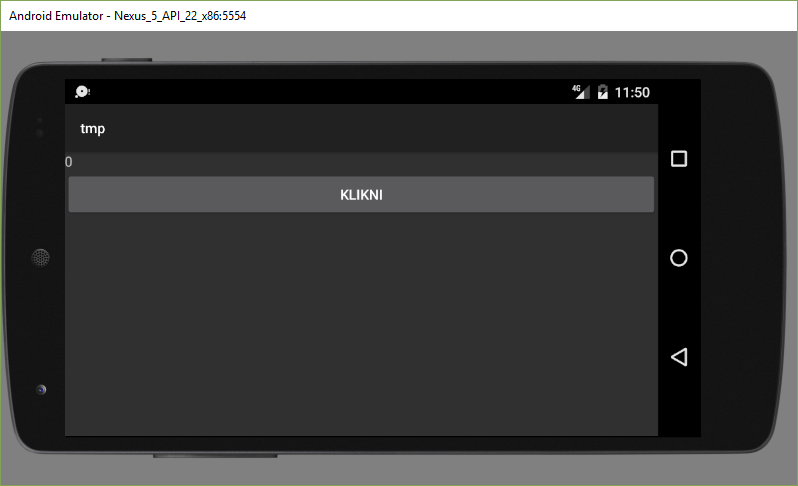 5
0
STEP 4
Doplňte do metody Main globální metodu OnSaveInstanceState:
(metoda se postará o uložení stavu aktivity – v našem případě uloží počet kliků tlačítka)
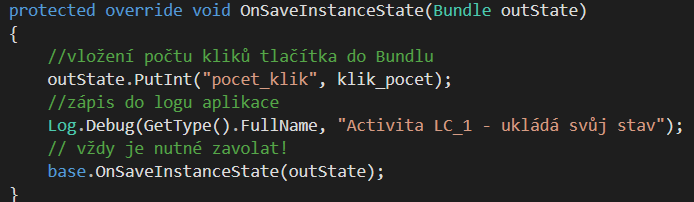 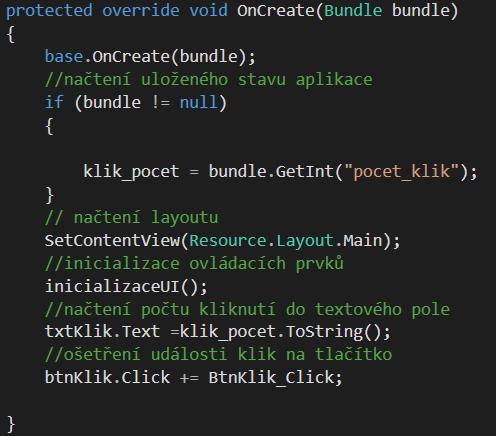 Step 5
Upravte metodu OnCreate():
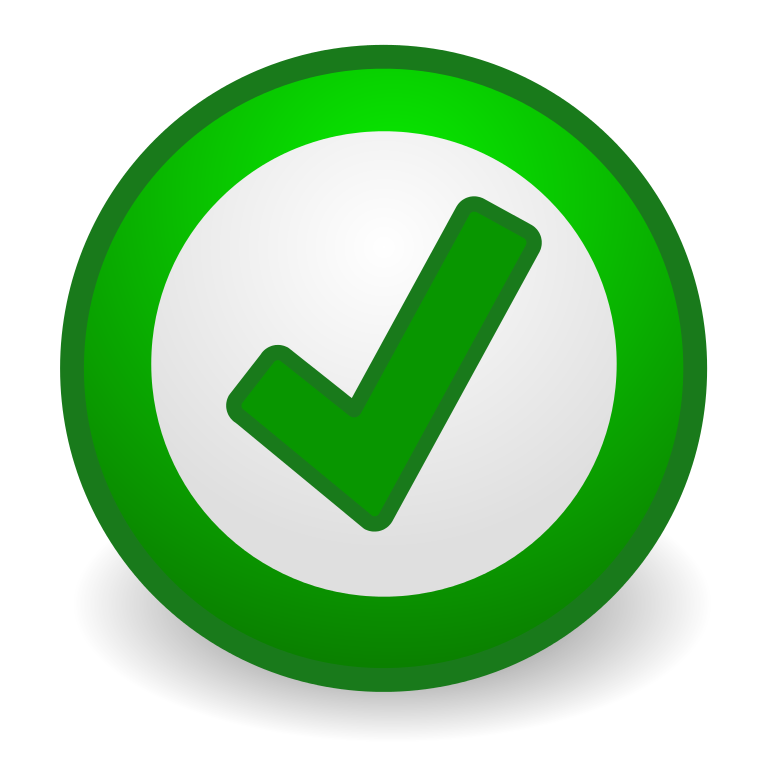 STEP 6
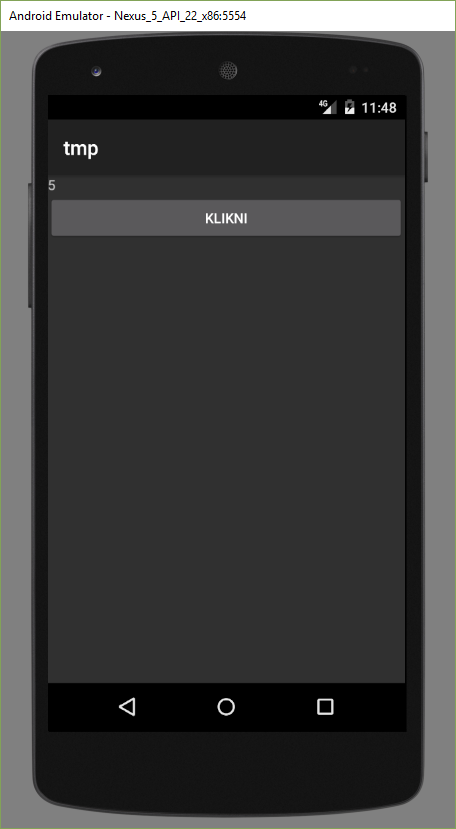 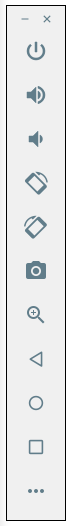 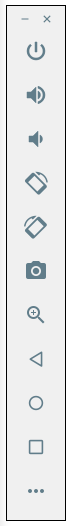 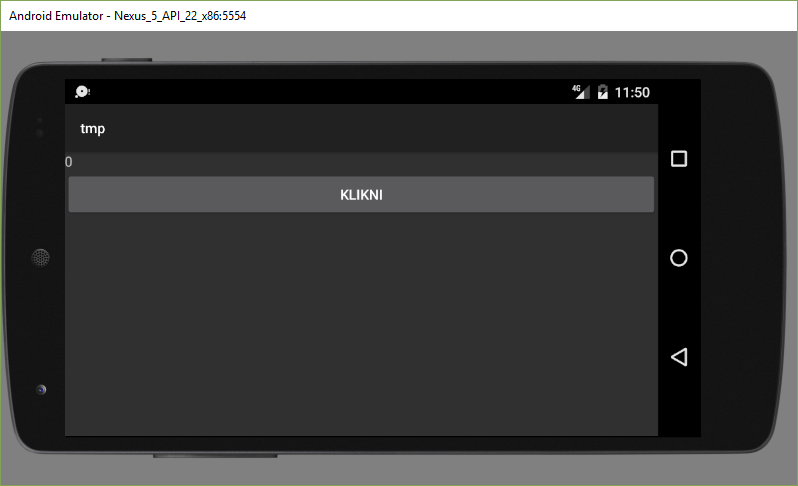 5
5
Závěr
V prvním demo příkladu jste se naučili využít objekt Bundle a metodu OnCreate a OnSaveInstanceState k tomu, aby nedocházelo ke ztrátě informace Vaší aplikace například při otočení telefonu tedy události spadající do skupiny událostí Configuration Change.